Take a walk in the city
with Csilla RAFFAI
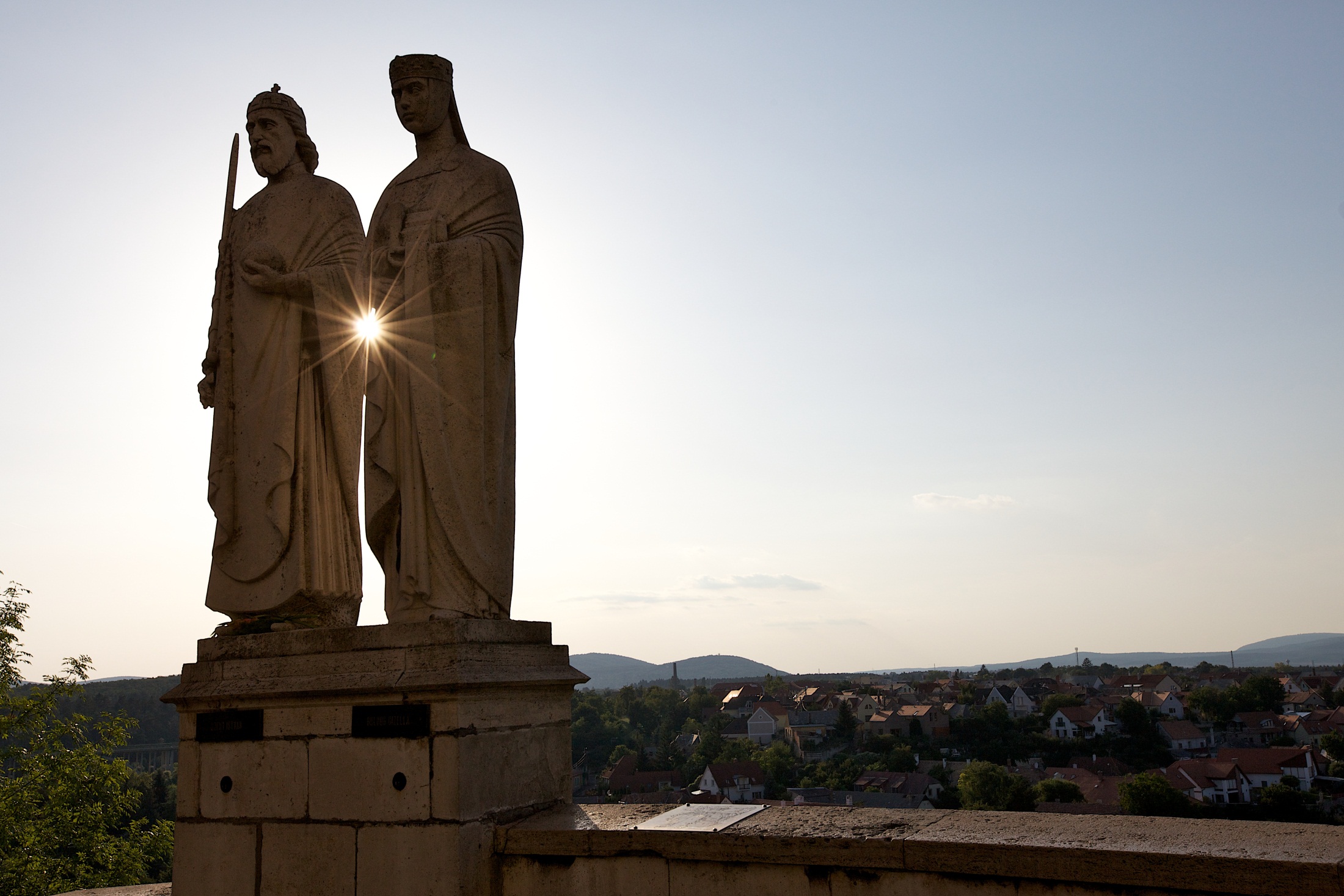 2
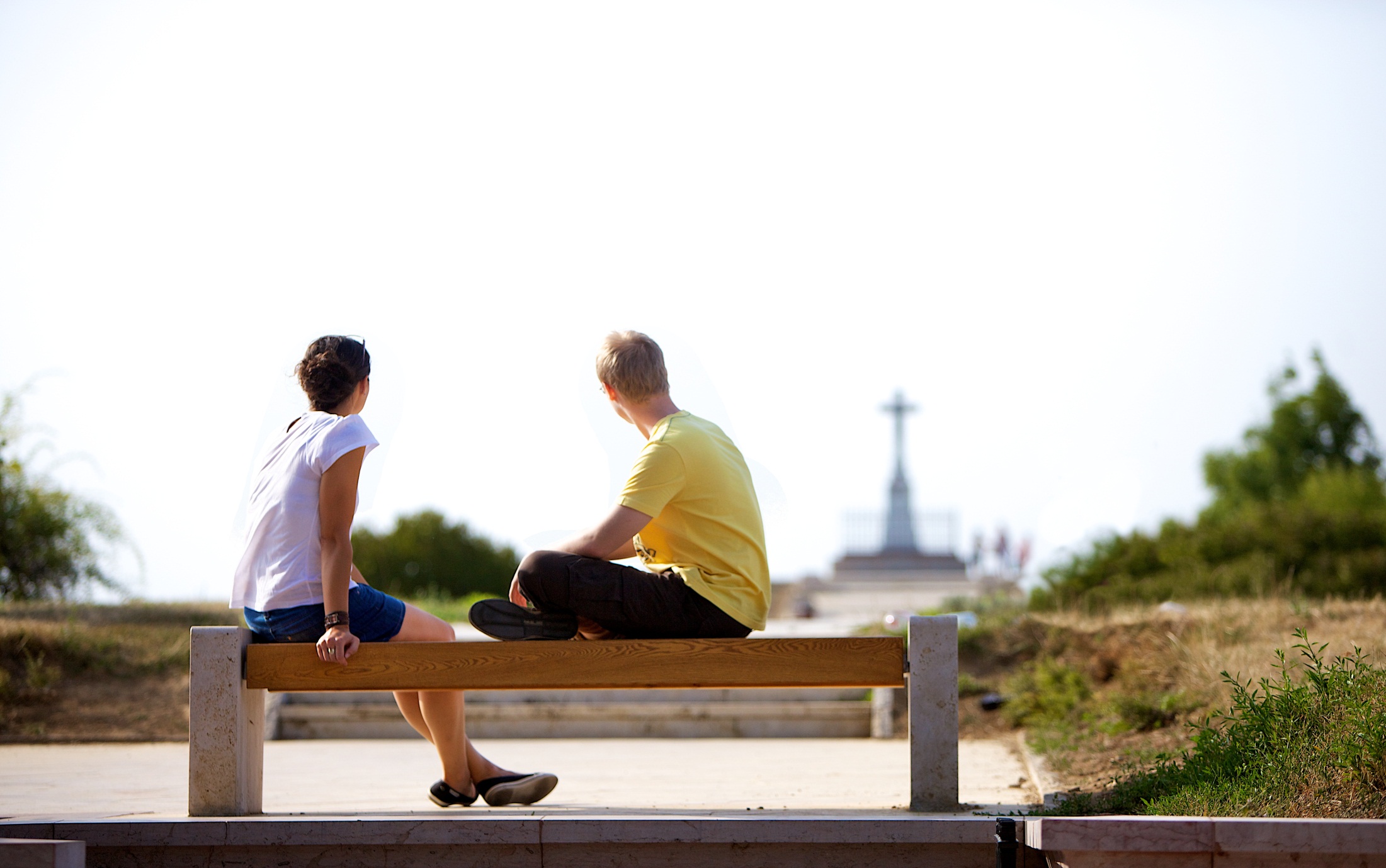 3
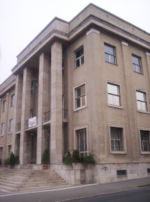 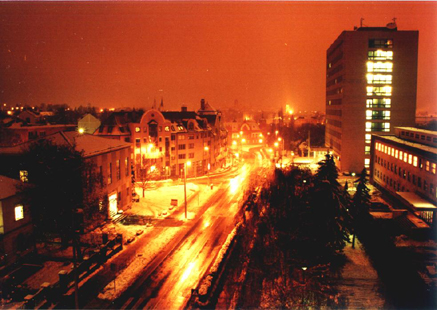 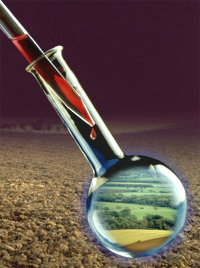 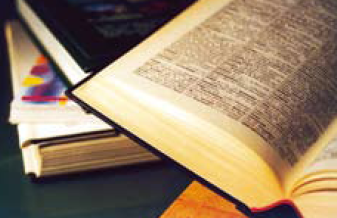 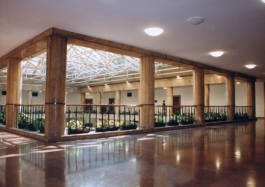 4
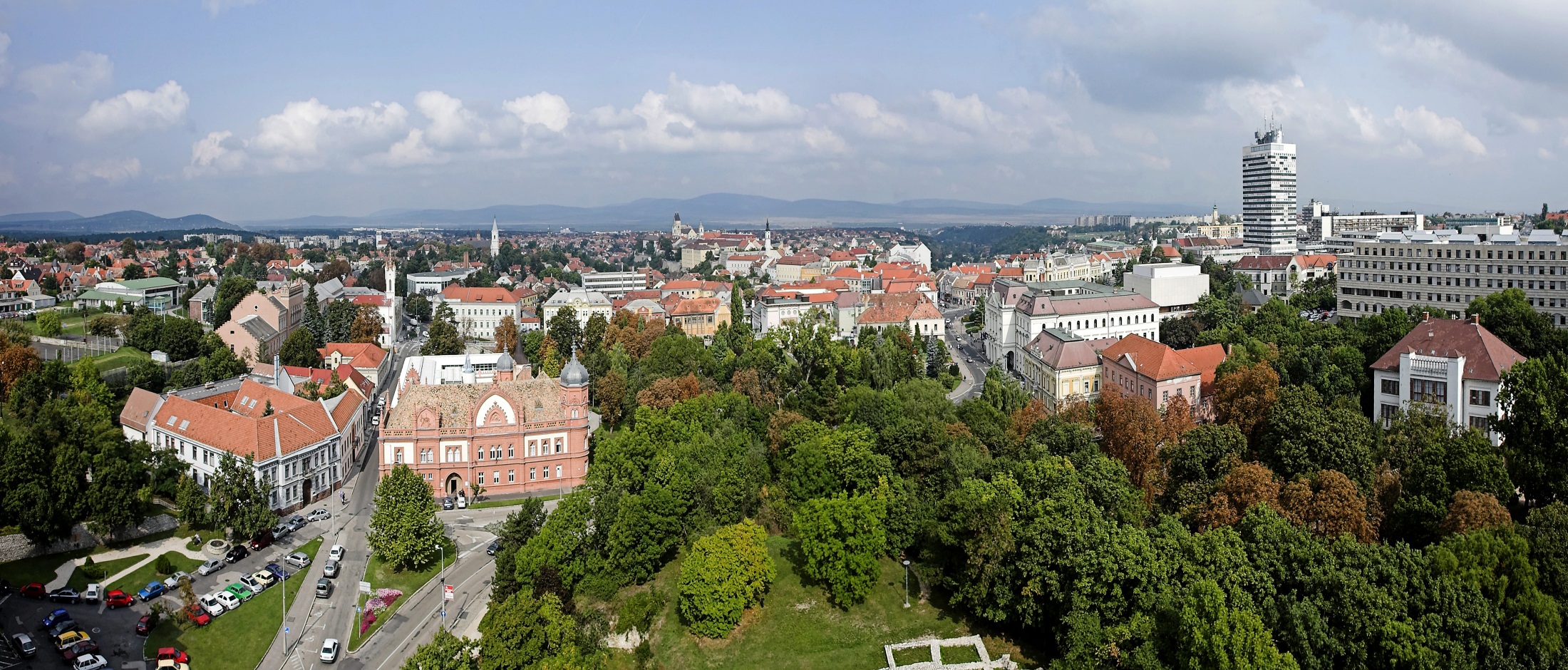 5
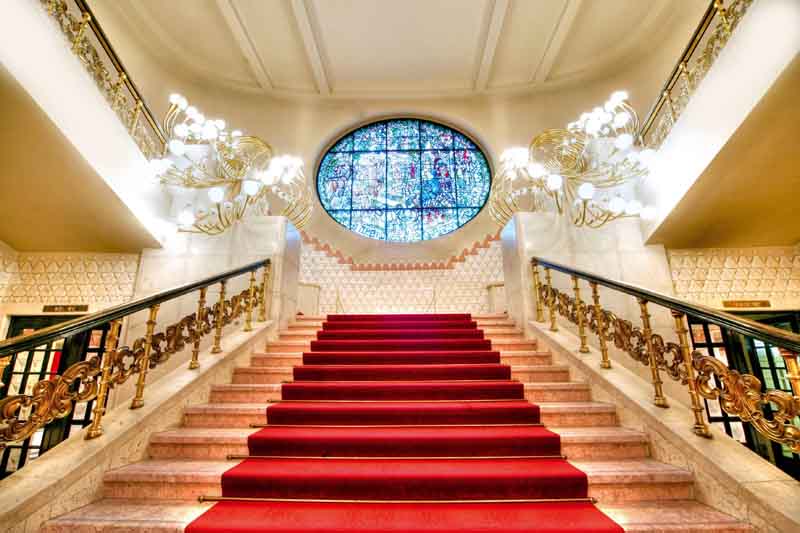 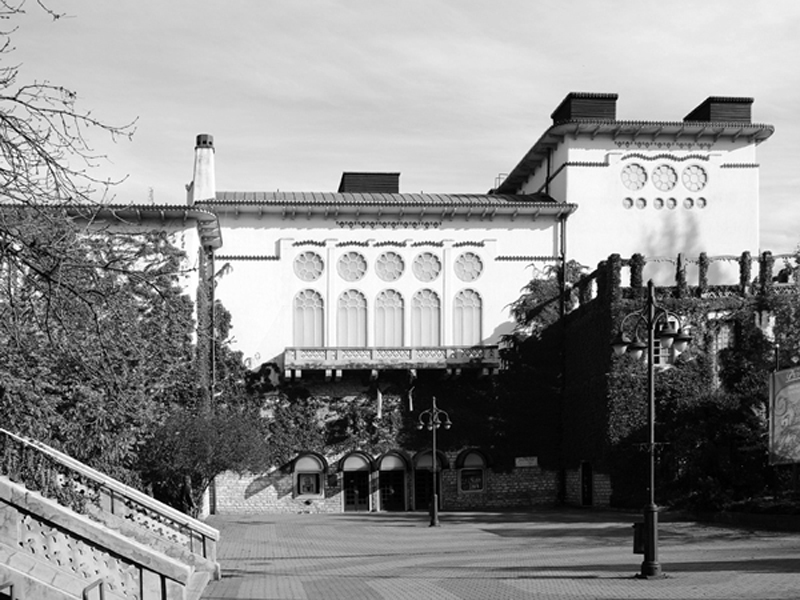 6
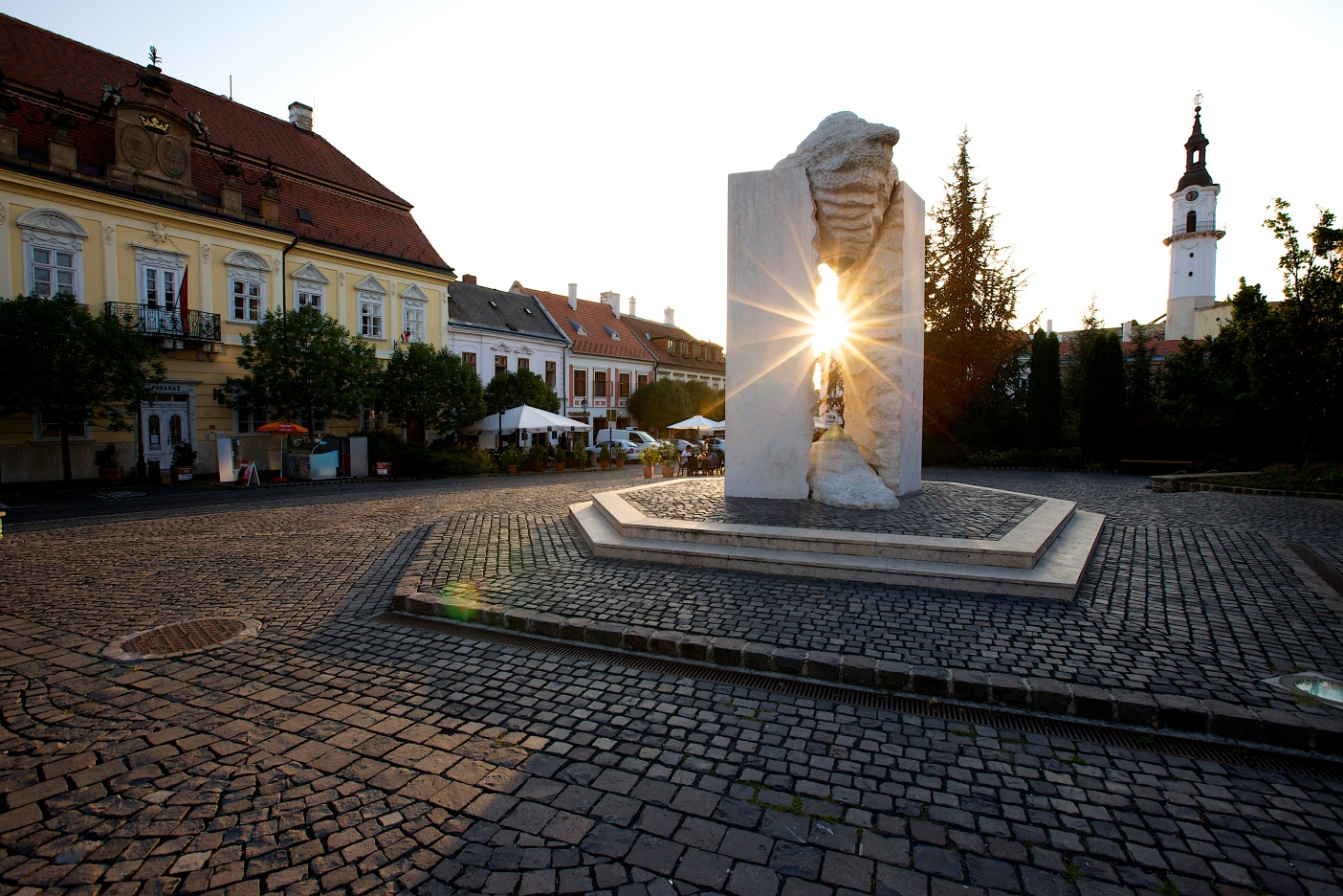 7
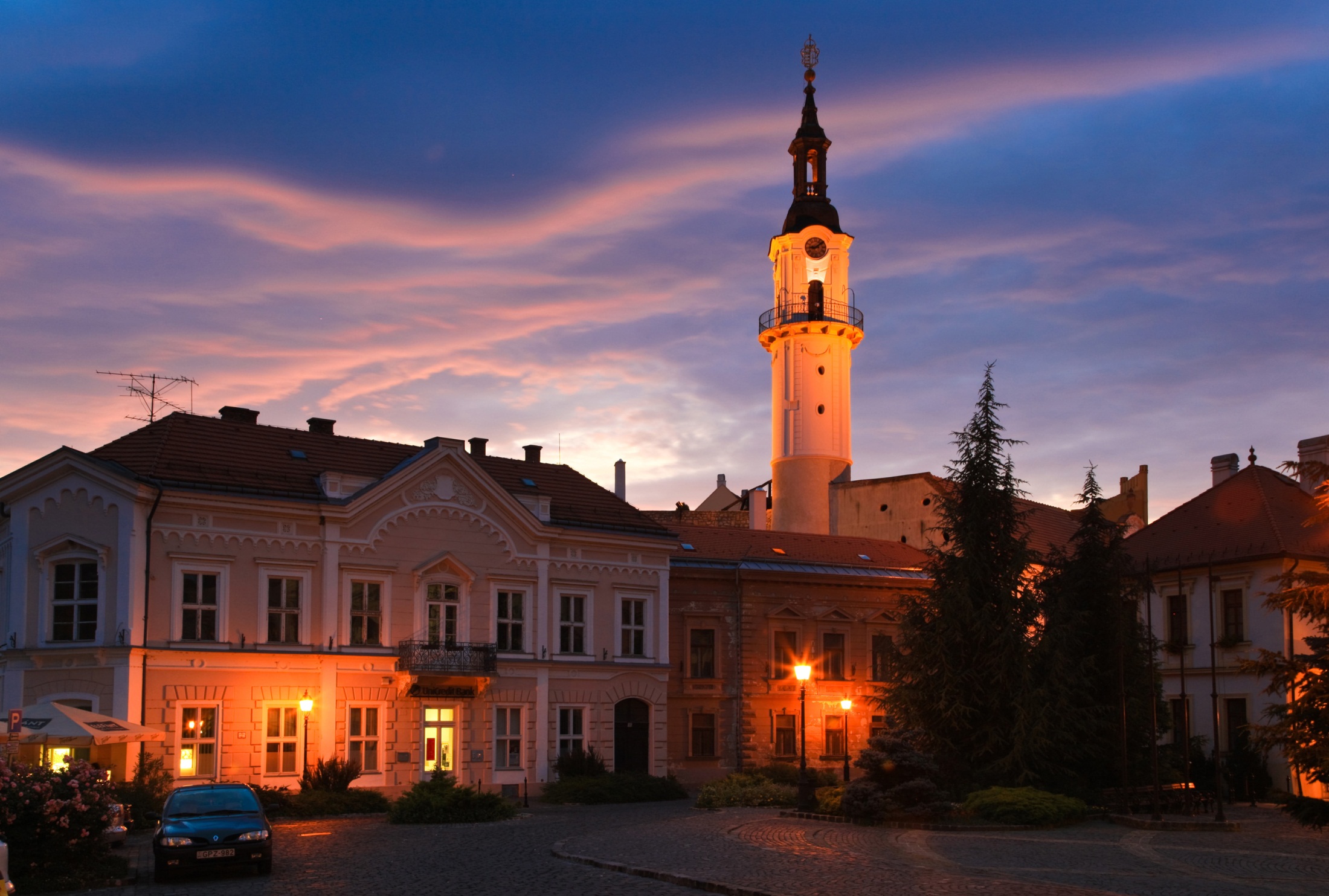 8
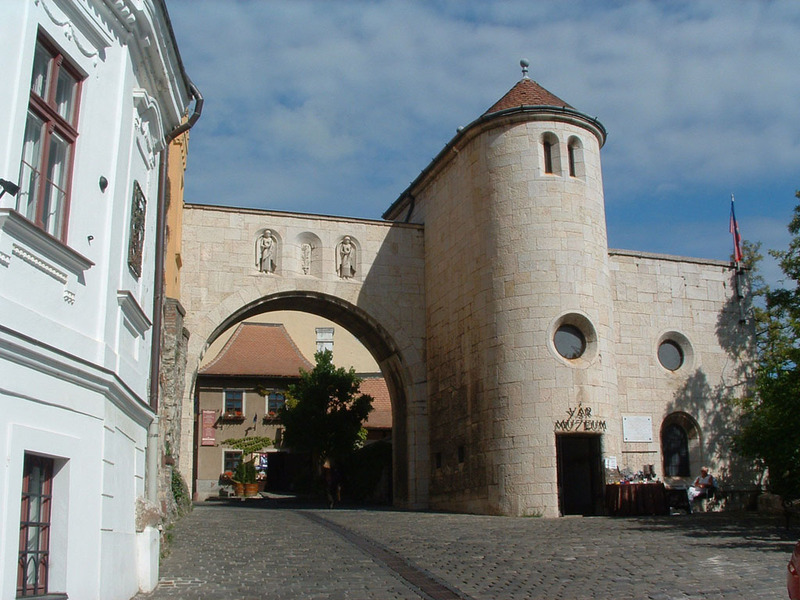 9
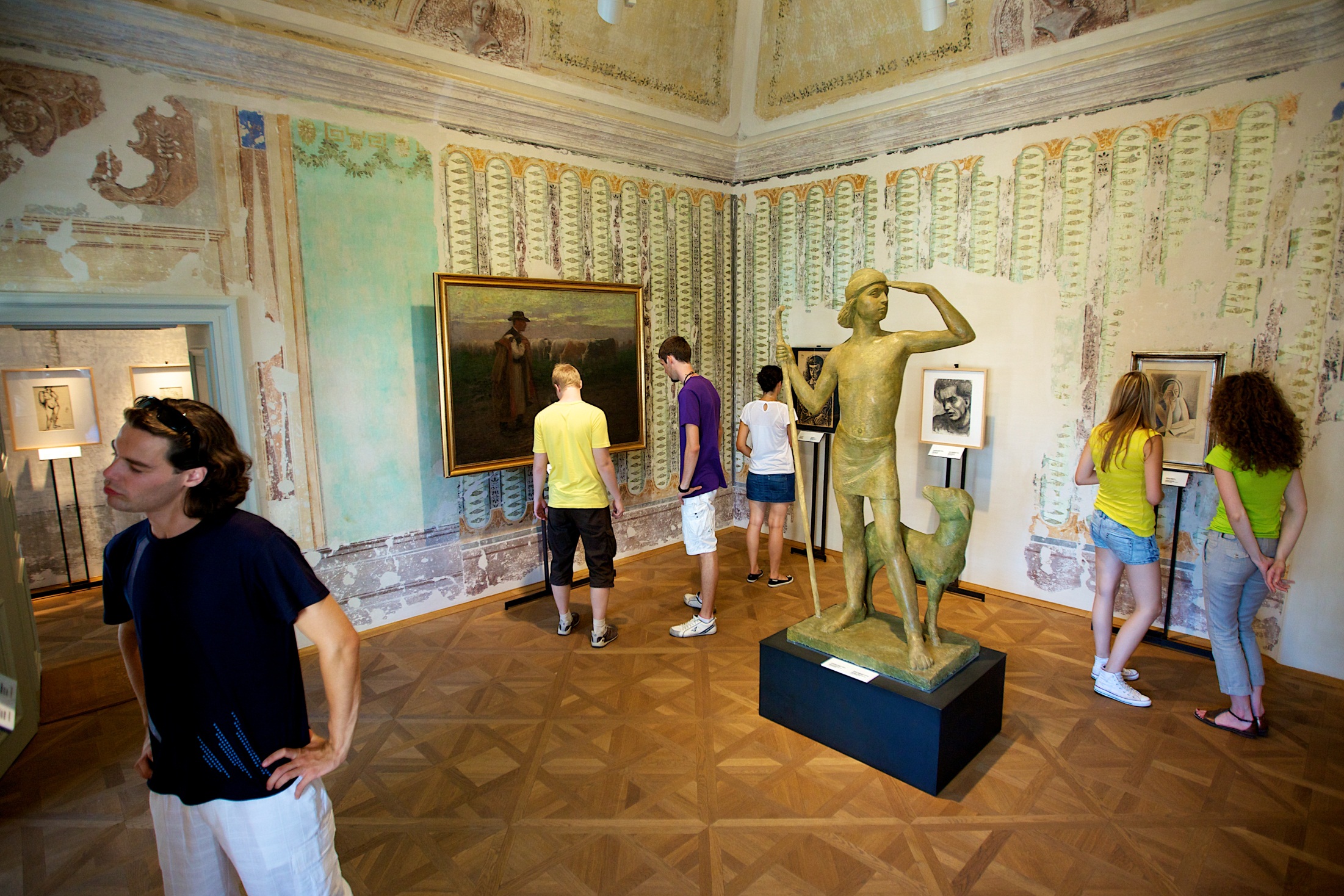 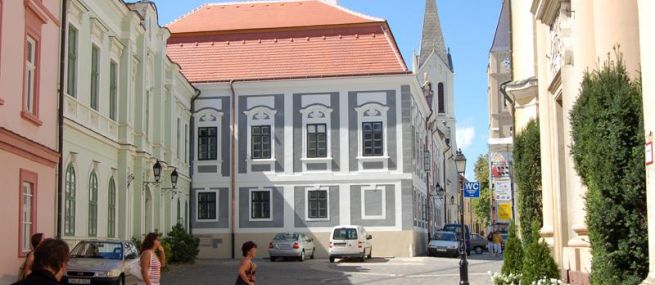 10
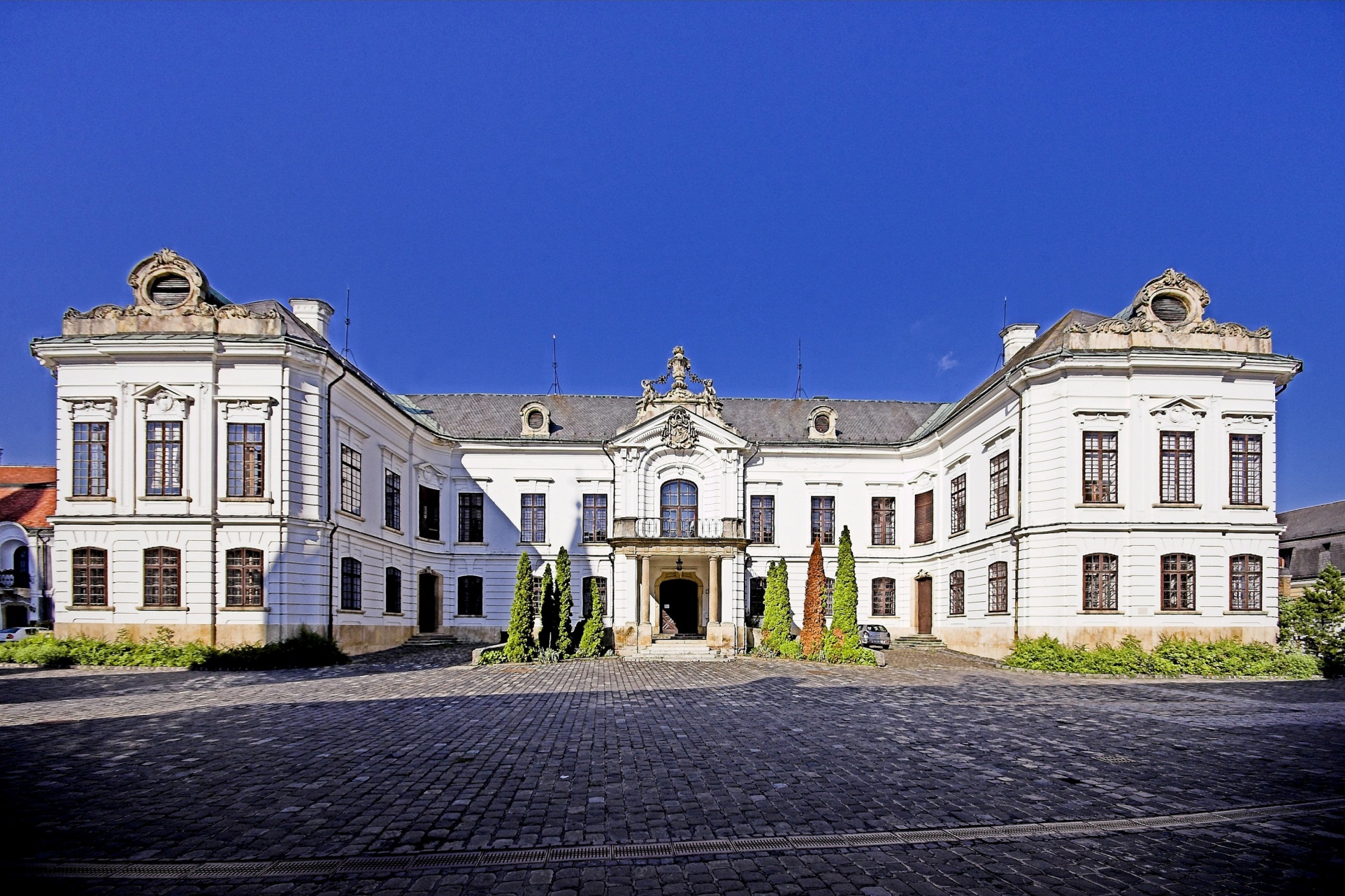 11
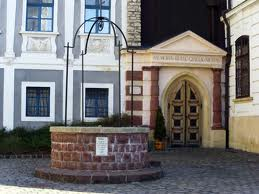 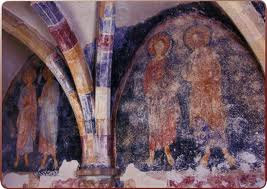 12
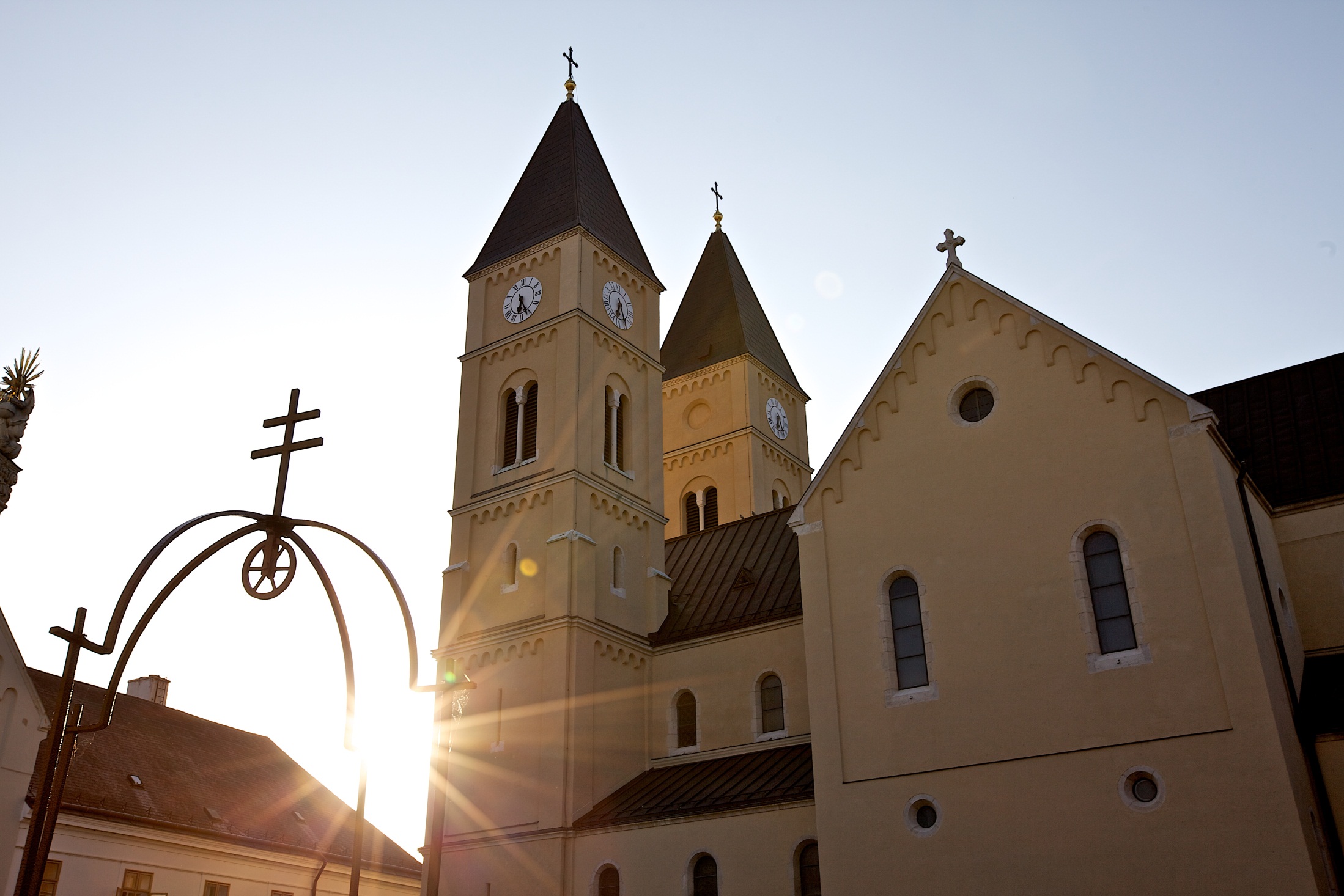 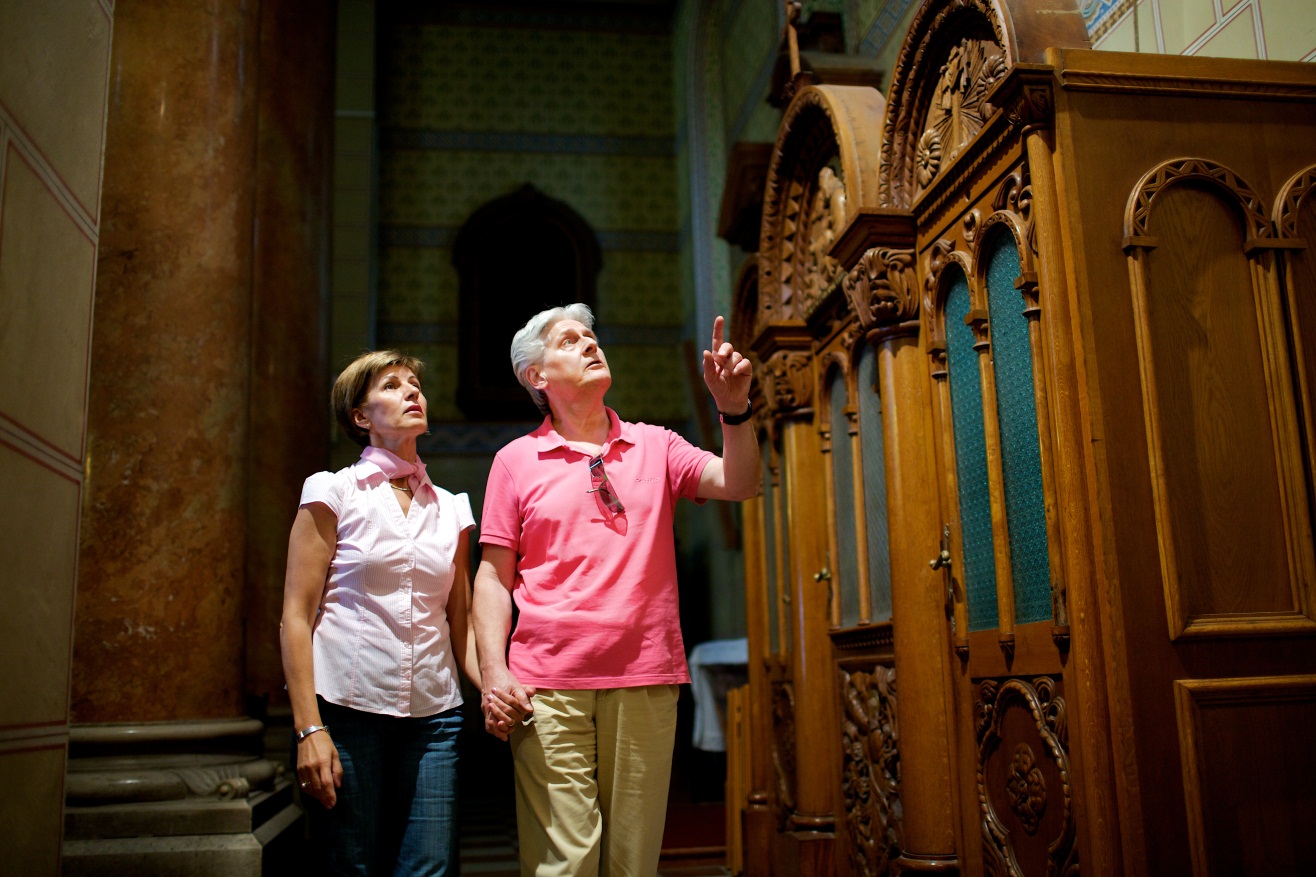 13
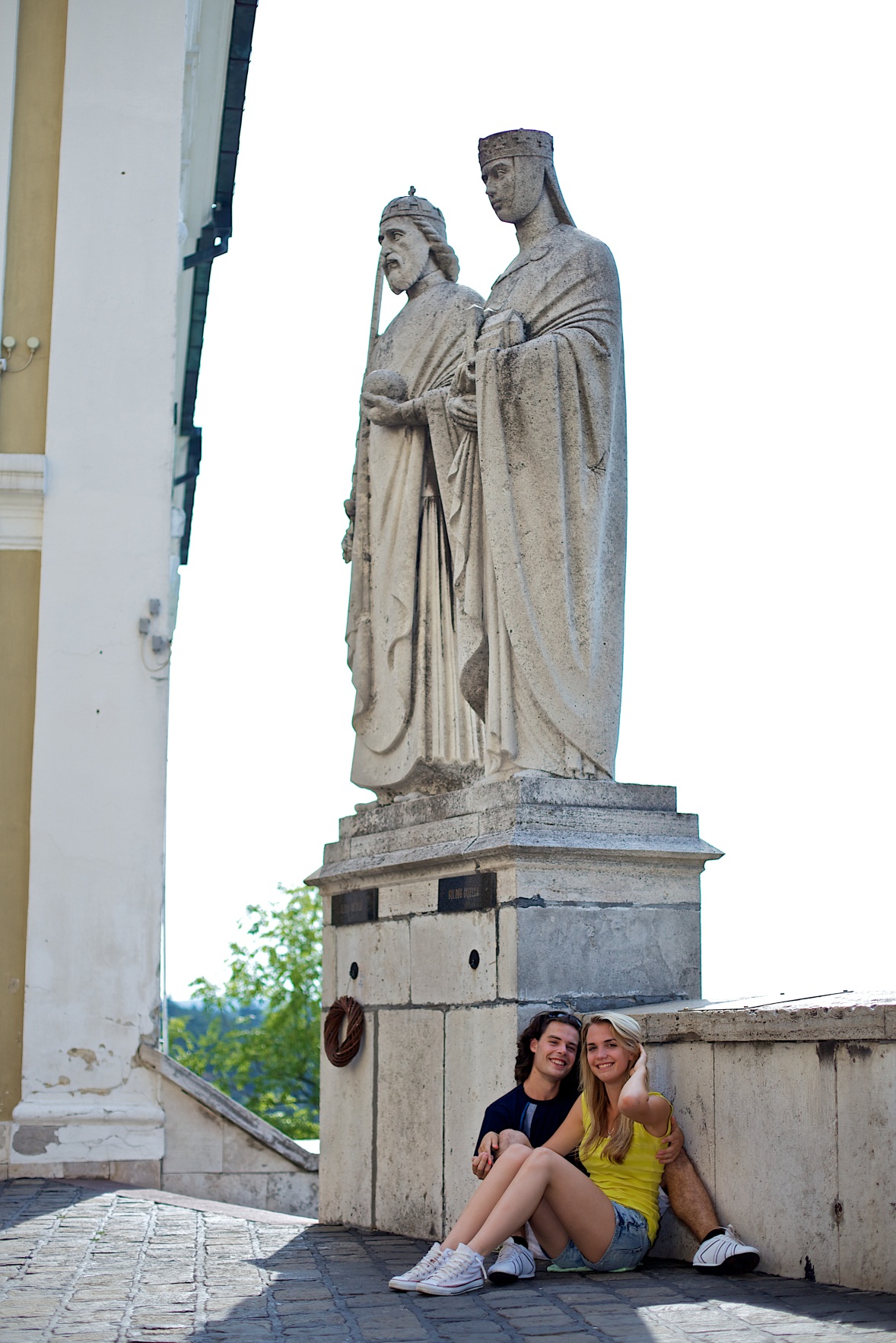 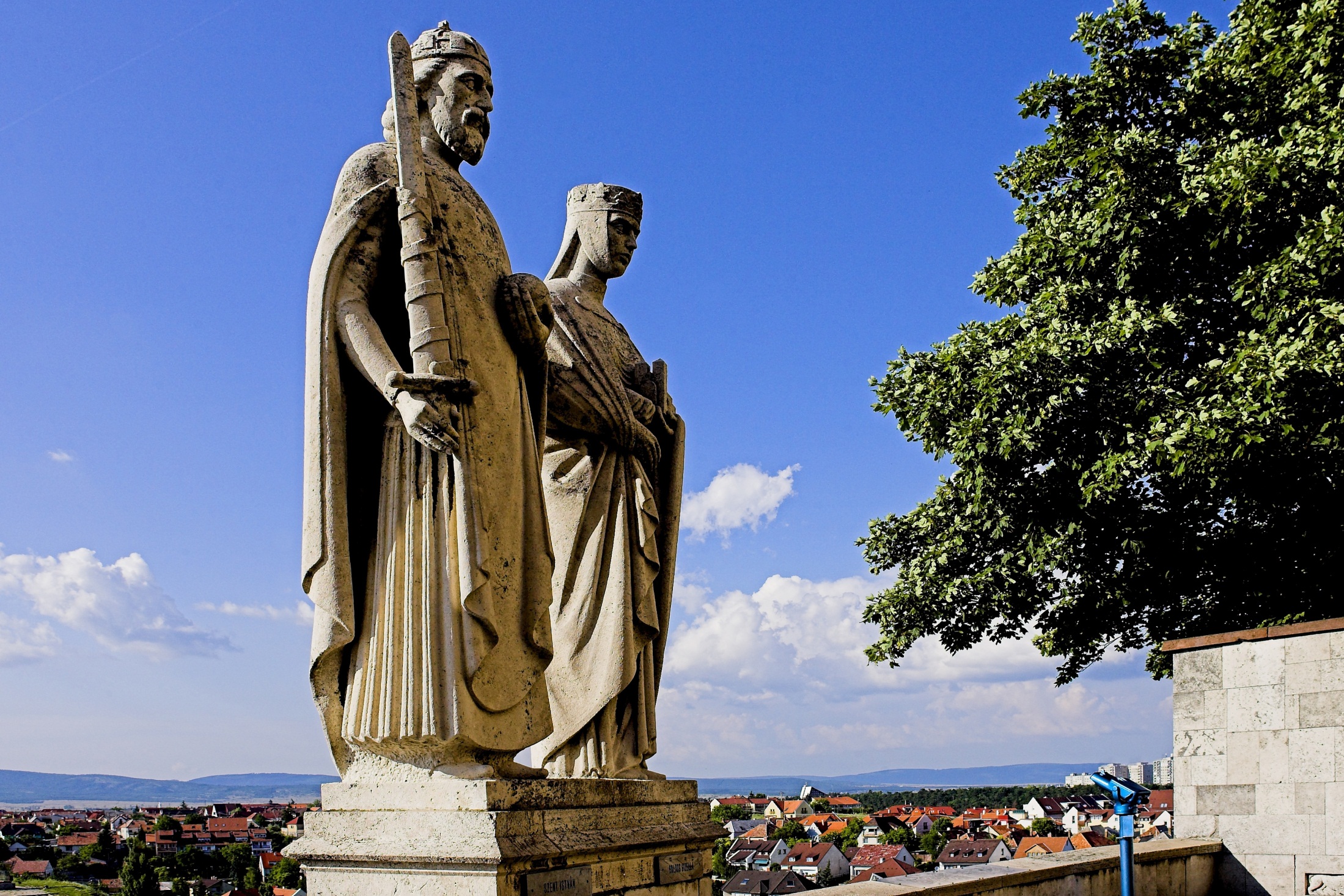 14
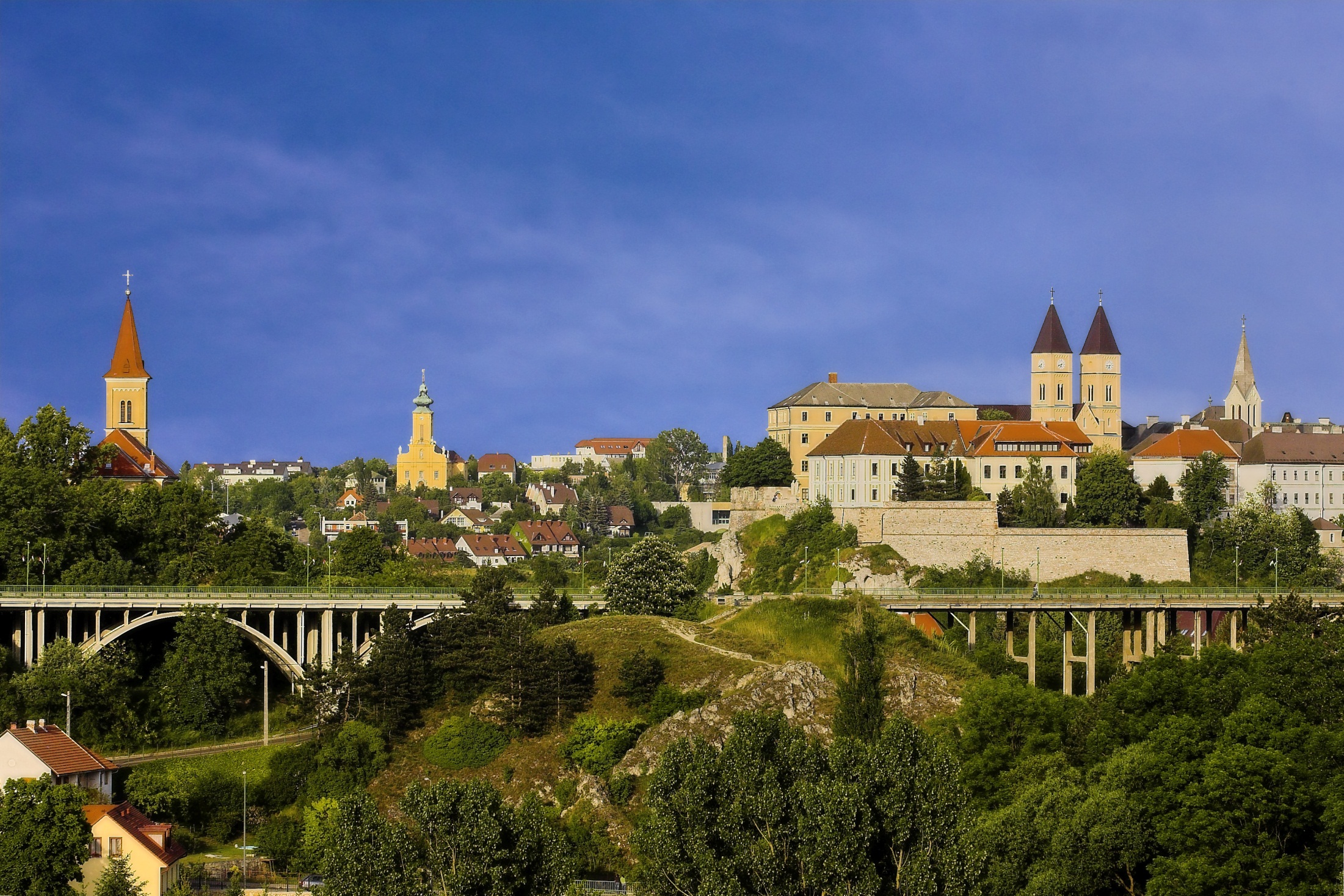 15
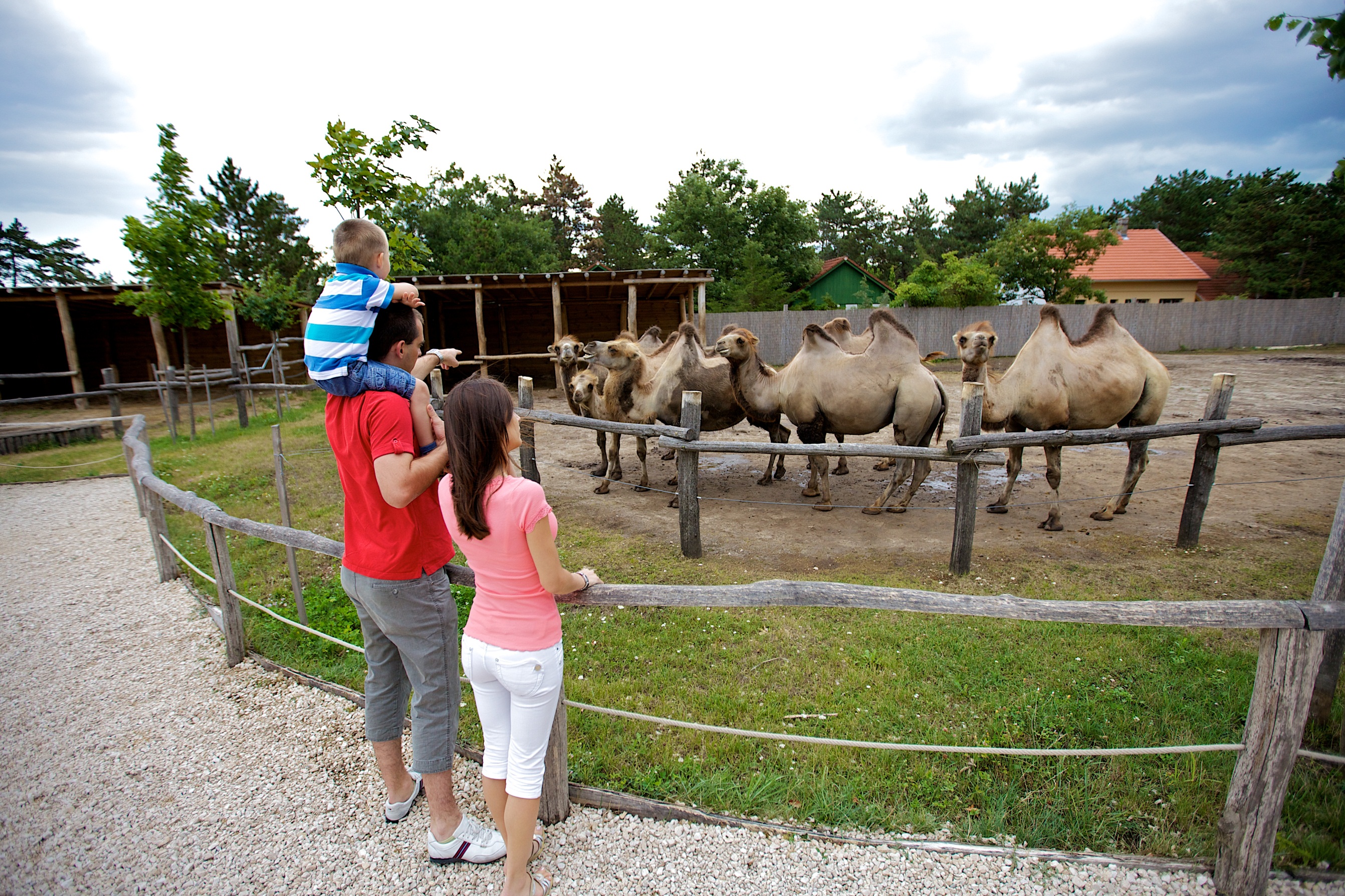 Forrás: Szabó, 2012:181.
16
[Speaker Notes: .]
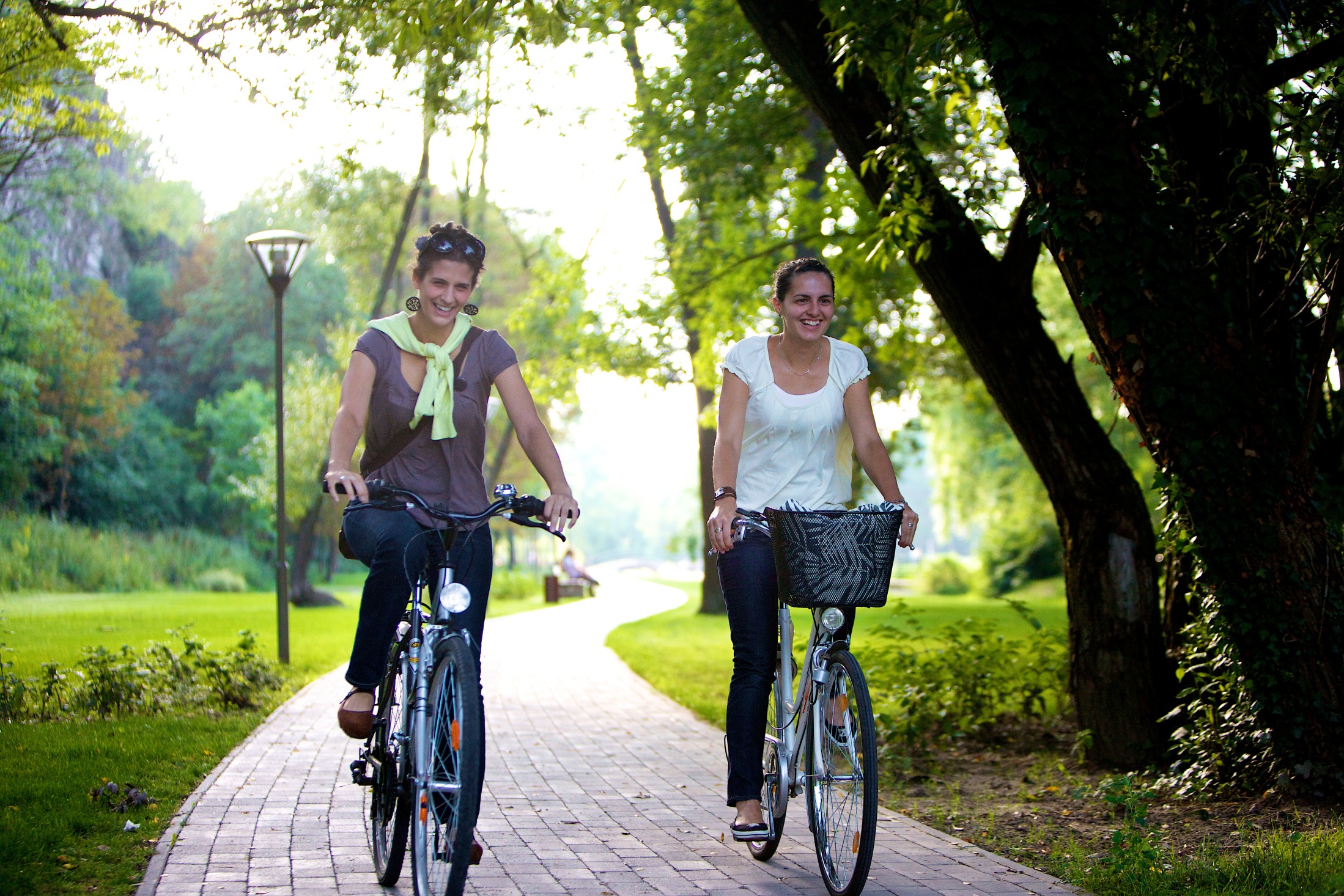 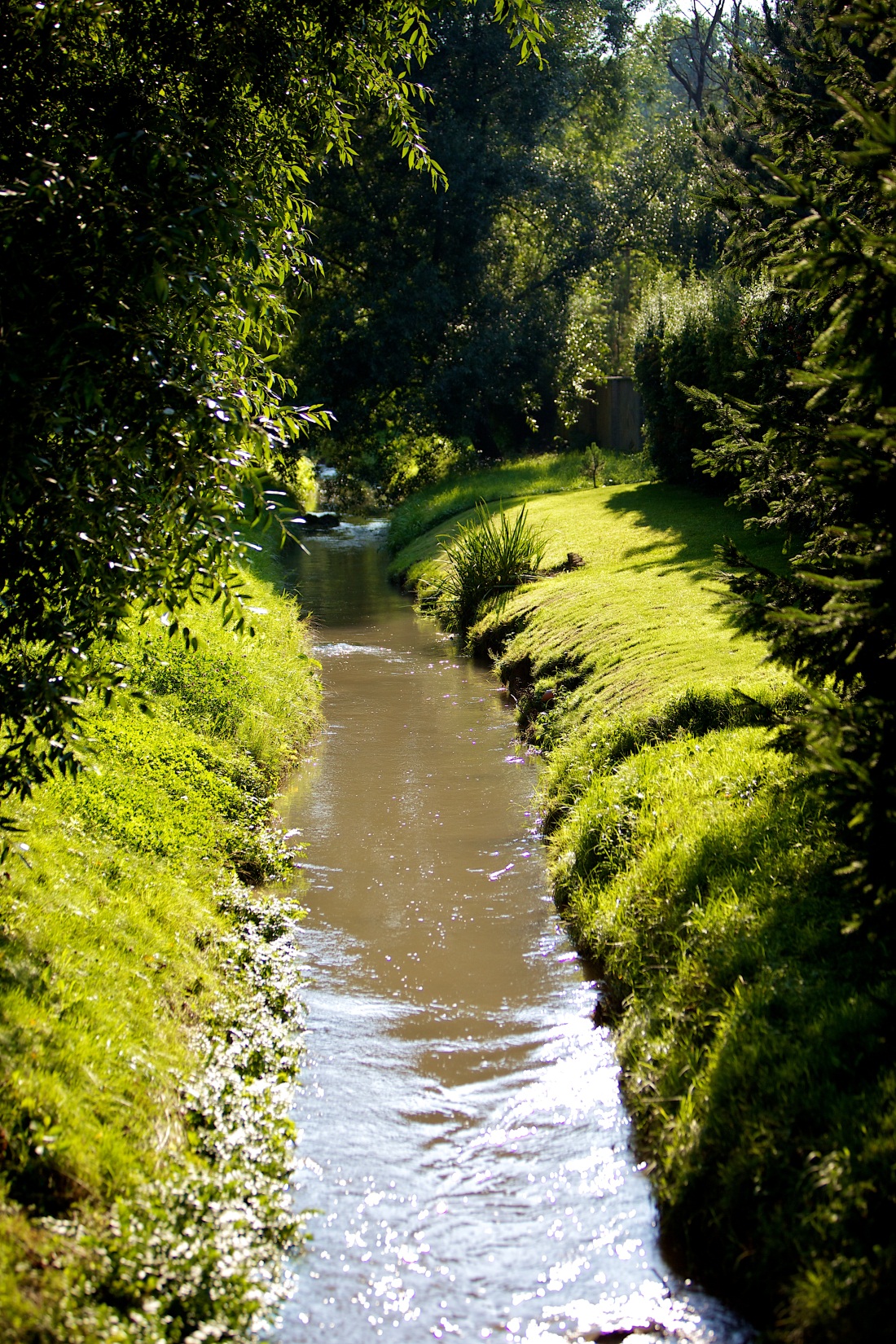 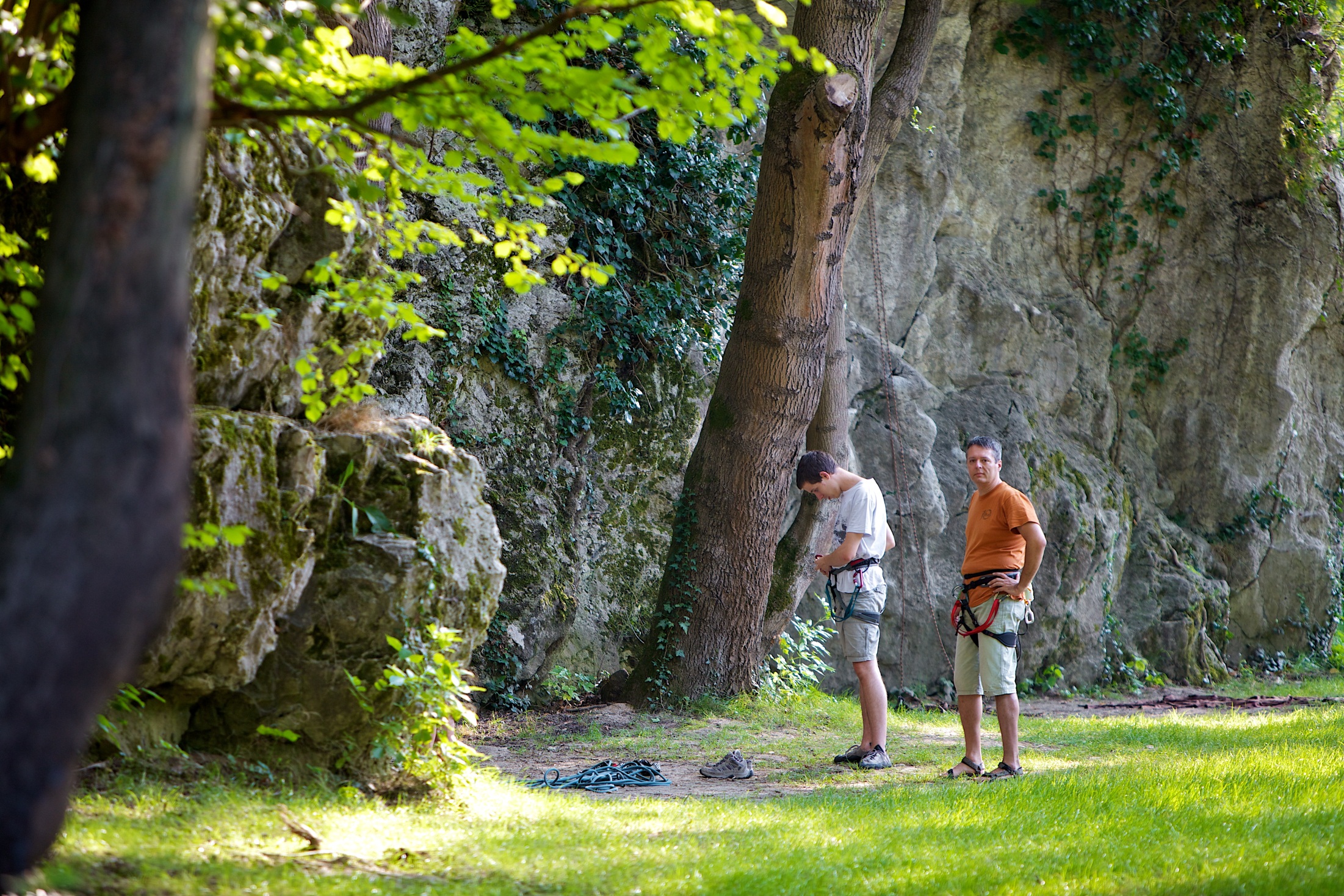 17
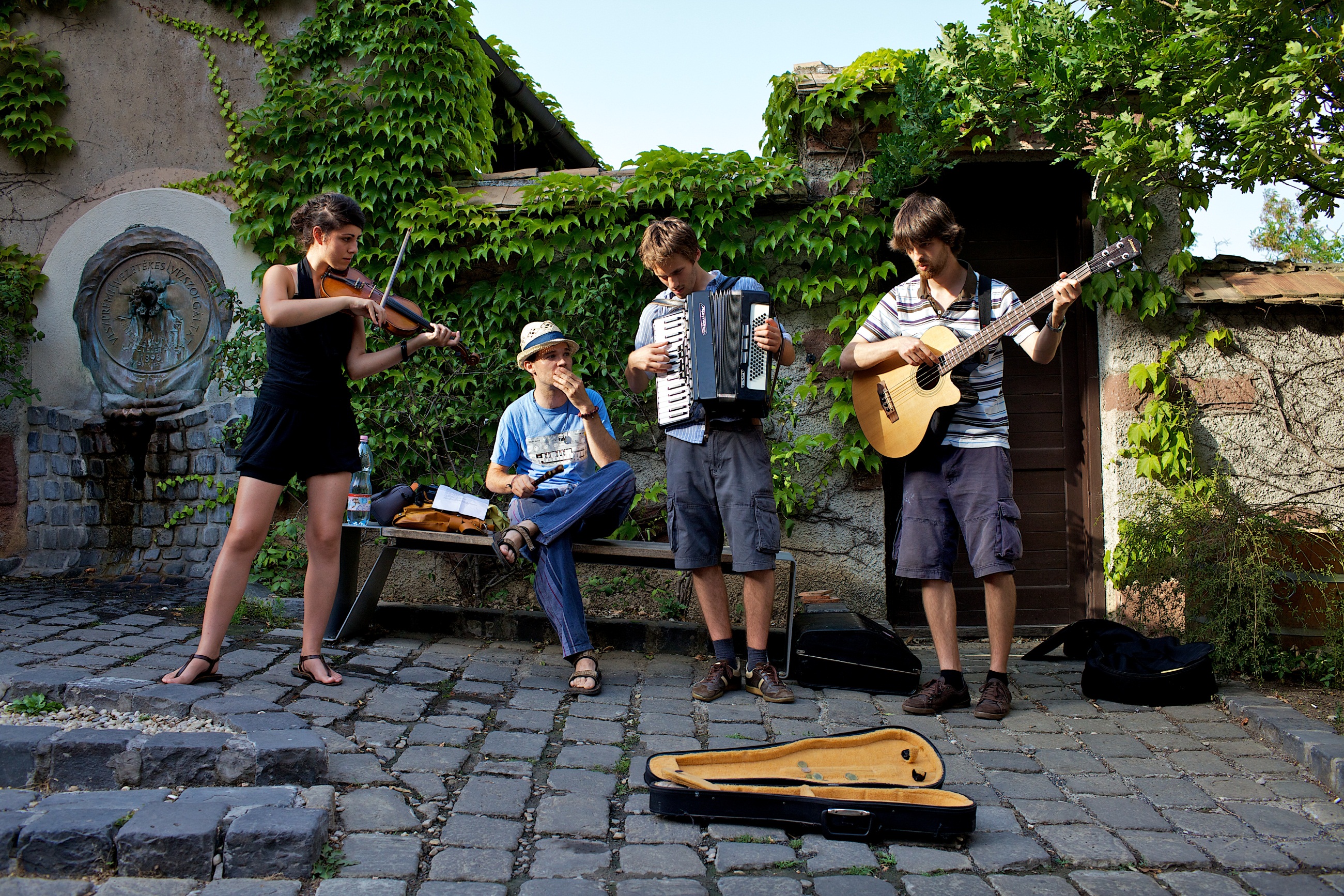 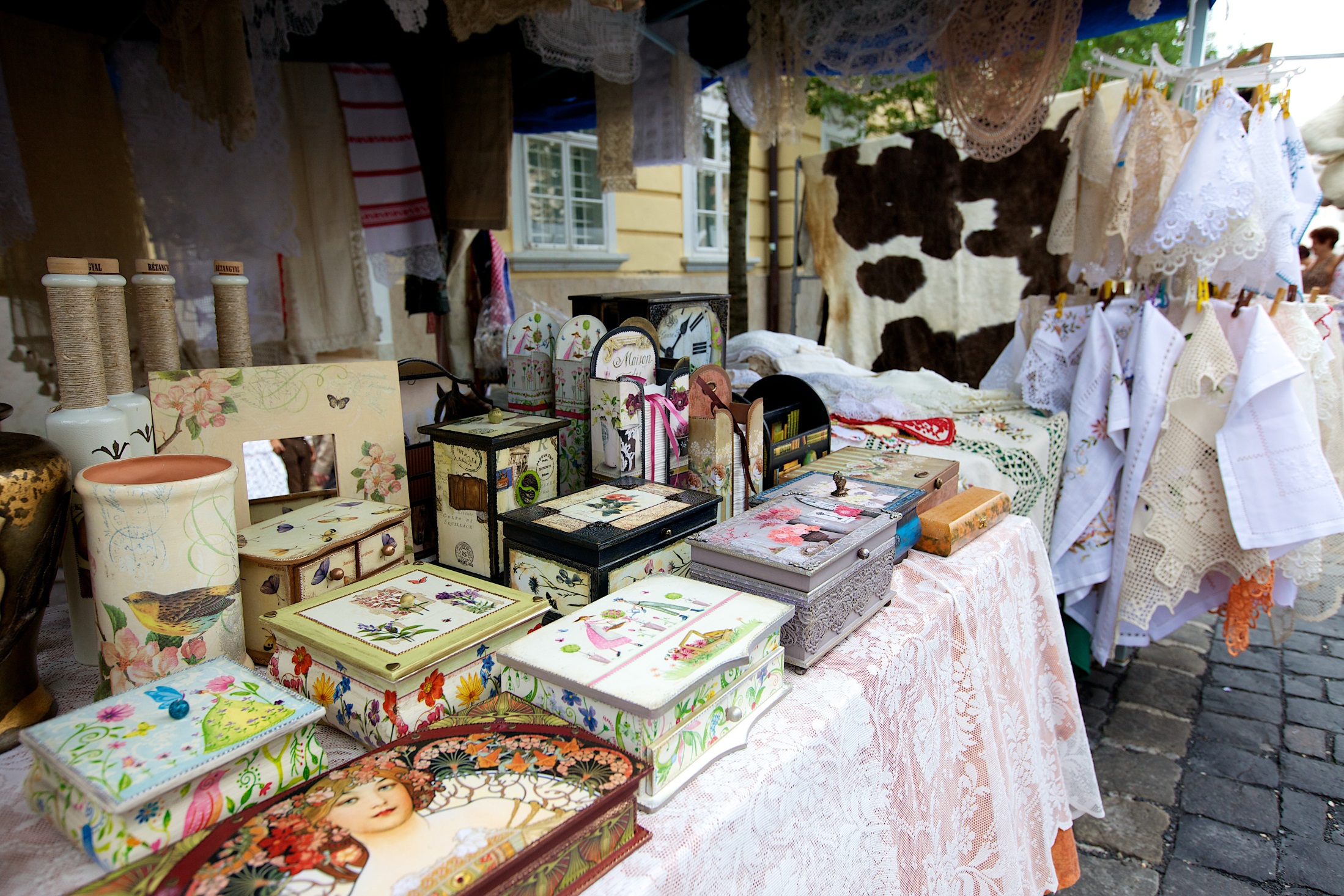 18 /
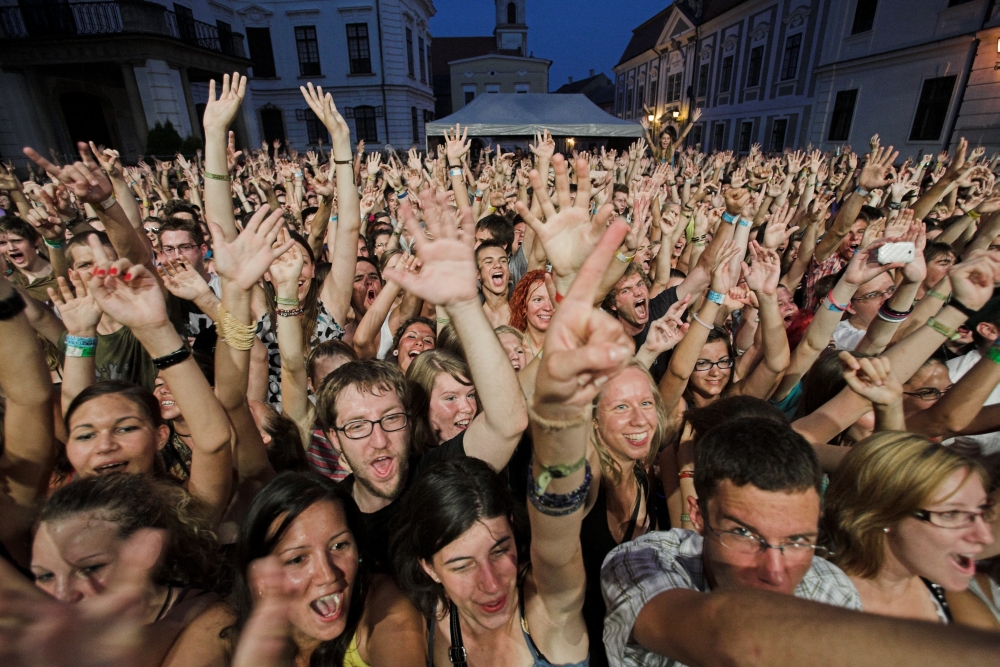 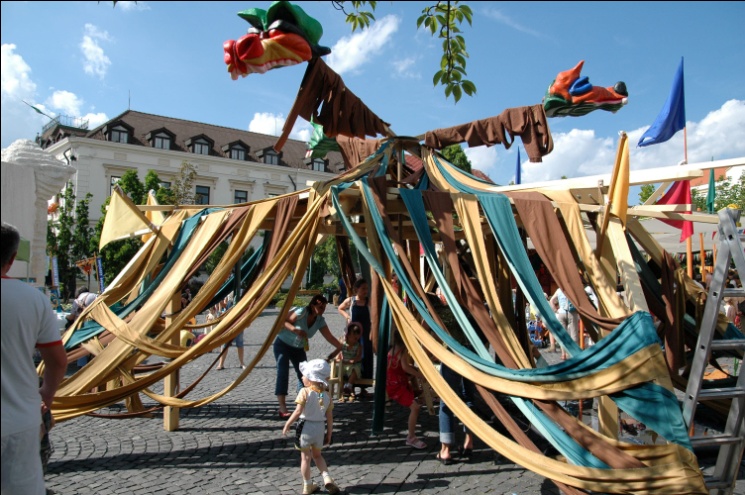 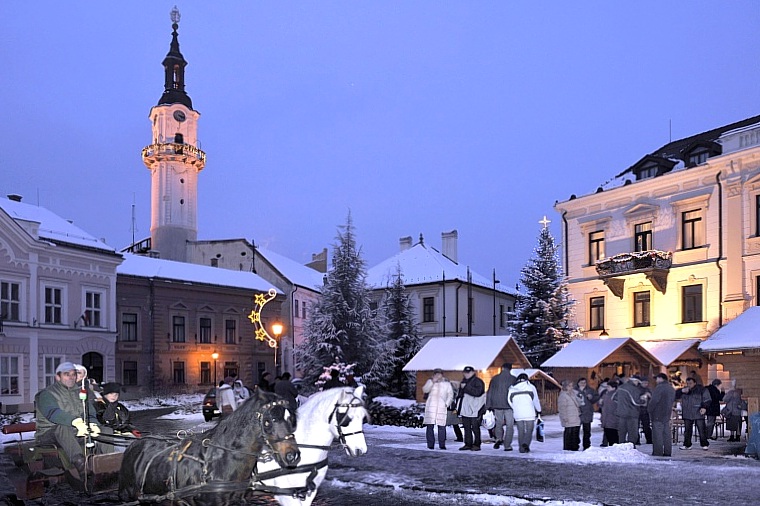 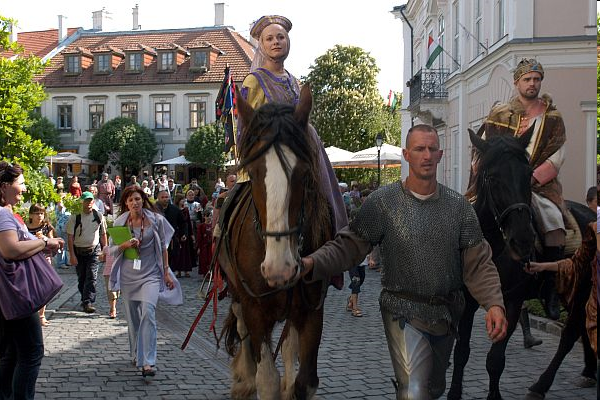 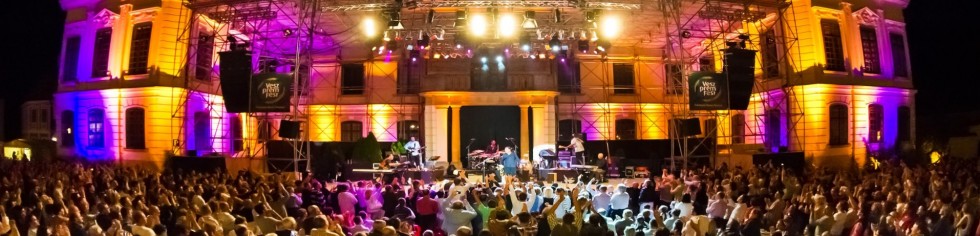 19
It was a pleasure walking with you
20
http://www.youtube.com/watch?v=M91C4KnHmjM
21